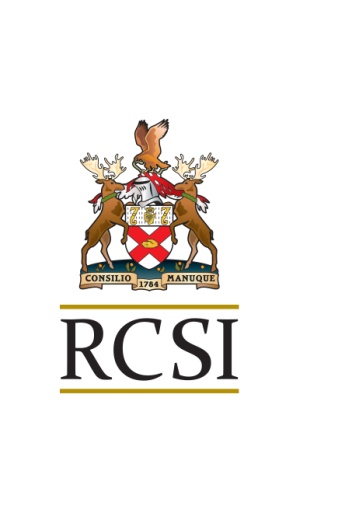 Royal College of Surgeons in IrelandColáiste Ríoga na Máinleá in Éirinn
A Systematic Review of the CHADS2 Score for Predicting Stroke Risk in Patients with Non-rheumatic Atrial Fibrillation

Claire Keogh, Emma Wallace, Ciara Dillon, Borislav Dimitrov, Tom Fahey
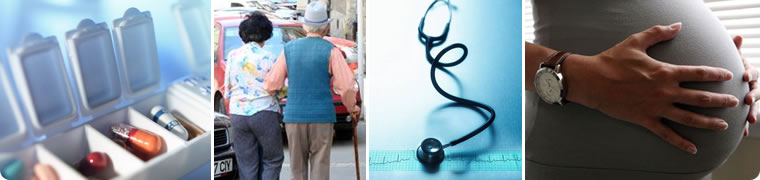 Aim
Assess the performance of the CHADS2 score at predicting thrombotic stroke in patients with non-rheumatic atrial fibrillation (NRAF)
Background
Non-rheumatic atrial fibrillation (NRAF) is the most common cardiac arrhythmia 

Population prevalence of 0.5 – 1%

NRAF is associated with a fivefold increased risk of thrombotic stroke 

A number of CPRs have been developed for predicting stroke for this population
CHADS2 Score
(i)   Congestive heart failure (1 point)
(ii)  Hypertension (1 point)
(iii)  Age >75 (1 point) 
(iv)  Diabetes mellitus (1 point)
(v)/(vi) History of Stroke /TIA (2 points)
CHADS2 Score   0
CHADS2 Score   1 to 2
CHADS2 Score   3 to 6
Low risk:       1.6%
Moderate risk: 4.0%
High risk:       8.3%
Anti-thrombotic treatment
No treatment
Anti-platelet treatment
Statistical Methods
Derived study used as predictive model 

Results presented as a ratio measurement:

	predicted strokes by CHADS2 score
    observed strokes in validation study 

Risk adjusted for the impact of warfarin
Results
CHADS2 Score
(i)   Congestive heart failure (1 point)
(ii)  Hypertension (1 point)
(iii)  Age >75 (1 point) 
(iv)  Diabetes mellitus (1 point)
(v)/(vi) History of Stroke /TIA (2 points)
CHADS2 Score   0
CHADS2 Score   1 to 2
CHADS2 Score   3 to 6
Low risk:       1.6%
Moderate risk: 4.0%
High risk:       8.3%
Anti-thrombotic treatment
No treatment
Anti-platelet treatment
CHADS2 Score 0: Low RiskRisk adjusted for warfarin
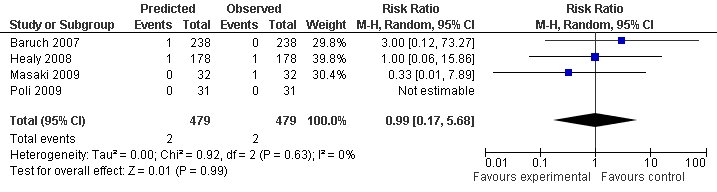 n = 479

Events = 2 (0.4%)
CHADS2 Score
(i)   Congestive heart failure (1 point)
(ii)  Hypertension (1 point)
(iii)  Age >75 (1 point) 
(iv)  Diabetes mellitus (1 point)
(v)/(vi) History of Stroke /TIA (2 points)
CHADS2 Score   0
CHADS2 Score   1 to 2
CHADS2 Score   3 to 6
Low risk:       1.6%
Moderate risk: 4.0%
High risk:       8.3%
Anti-thrombotic treatment
No treatment
Anti-platelet treatment
CHADS2 Score 1-2: Medium Risk  Risk adjusted for warfarin
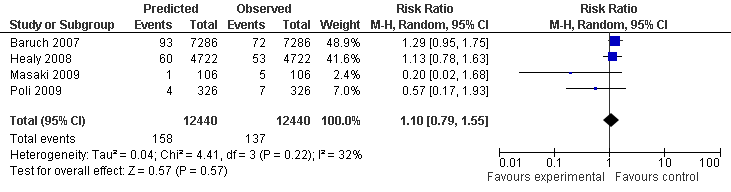 n = 12 440

Events = 137 (1.1%)
CHADS2 Score
(i)   Congestive heart failure (1 point)
(ii)  Hypertension (1 point)
(iii)  Age >75 (1 point) 
(iv)  Diabetes mellitus (1 point)
(v)/(vi) History of Stroke /TIA (2 points)
CHADS2 Score   0
CHADS2 Score   1 to 2
CHADS2 Score   3 to 6
Low risk:       1.6%
Moderate risk: 4.0%
High risk:       8.3%
Anti-thrombotic treatment
No treatment
Anti-platelet treatment
CHADS2 Score 3-6: High Risk Risk adjusted for warfarin
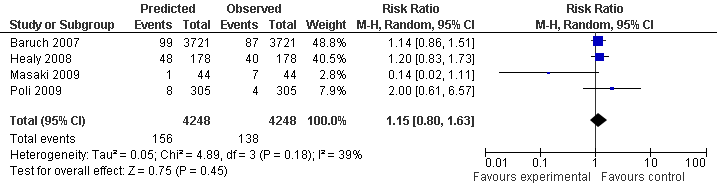 n = 4248

Events = 138 (3.2%)
Summary and Discussion
The study is limited by the need to adjust for the effect of warfarin treatment, the small number of studies and patients
Awaiting further clarification from a number of authors
This work validates the three risk strata of the CHADS2 score (low, medium and high risk) suggesting that the score can be used to determine treatment choice for patients with NRAF